Department of Anesthesia TechniquesTitle of the lecture: -ESTIMATION OF HEMOGLOBIN bySahli’s/acid hematin Method Asst.lec.Waleed KhalidWaleedalkhalid85@gmail.com
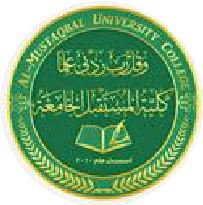 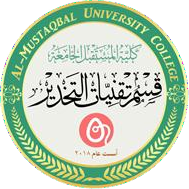 Sahli’s/acid hematin Method
Principle: Blood is mixed with N/10 HCl resulting in the conversion of Hb to acid hematin which is brown in color. The solution is diluted till it’s color matches with the brown colored glass of the comparator box. The concentration of Hb is read directly.

Hemoglobin + (0.1 N) HCl                  Acid hematin (brown colour)


The brown color of compound is matched against a brown glass standard in a comparator.
Equipment required
Hemocytometer which consists of: 
1. comparator box which has brown colored glass on either side
2.  Hb pipette which is marked up to 20mm3(0.02ml blood)
3. Tube with markings of Hb on one side
4.  glass rod
5.  dropper
Reagents required
N/10 HCl
Distilled water


  Sample: 
Venous blood collected in EDTA as described earlier
Procedure 
1. Placed 0.1(N)HCl acid in the Sahli’s tube up to the lowest mark 20% by using a Pasteur pipette
2. Pipette 0.02 ml of blood in a Hb-pipette and added with the 0.1(N)HCl acid present in the Sahli’s tube. Mixed well and wait for 10 minutes.
3. Diluted the solution with distilled water by adding few drops at a time carefully and diluted the solution, until the colour matches with the glass comparator present in the haemometer.
4. The colour matching should be done only against natural day light. The level of the fluid is noted at its lower meniscus and the reading corresponding to this level on the scale is recorded in gm/dl.
Advantages

Easy to perform
 Quick
 Inexpensive
 Can be used as a bedside procedure
 Does not require technical expertise
Disadvantages
Less accurate.
 All hemoglobins (oxyhemoglobin, sulphemoglobin) are not converted to acid hematin and hence the value of Hb obtained is less than the actual value.
 The color of acid hematin develops slowly.
 Color of acid hematin fades with time and dilution must be done exactly after 10 min when the color development is maximum
 Individual variation in matching of color is seen.
Hemoglobin Interpretation
A. Increased values:
Physiological
High attitude.
Young age.
Pathological  
Dehydration.
B. Decreased values :
Physiological 
 Fluid therapy.

Pathological 
Anemia. 
Hemorrhage.
Blood parasites.
Malignant tumors.